Immunoassay
Dr. Anil Kumar
Associate Professor,
Department of Chemistry,
Harish Chandra PG College, Varanasi
IMMUNOASSAY
The immunoassay technique are important for the analysis of:
 Harmones
 Drugs
 Vitamins and other components
At nanogram or smaller level.
In this technique, an antigen and specific antibody reacts to form complex or precipitate. 
 The first analytical application was detected in the form of Radio-immuno Assay (RIA).
Berson and Yalow demonstrated the ability to selectively measure small quantity of insulin.
 In 1960s and early 1970s, the RIA technique become widely applicable for routine analysis.
 At this time the method moves from the research laboratory to clinical laboratory in record time.
 Immunoassay and related competitive binding assay are now widely used in the clinical chemistry laboratory.
 The importance attached to this technique is further evidenced by fact that Roselyn Yalow was awarded Noble prize in physiology in 1977.
Immunoassay technique generally involve a competitive reaction between an anlyte-antigen and a standard antigen that has tagged for limited binding sites on the antibody to that antigen.
 The tag may be radioactive tracer and enzyme or a flourophase.
Immunoassay

Such Analytical methods that are based on the specific immuno-reaction between antibody (Ab) and antigen (Ag) for the determination of amount of either reactant in the solution. An antigen antibody complex is known as immuno-complex.
An immunoassay is a test that uses antibody and antigen complexes as a mean of generating a measurable result.
Immunoassay = Immune + Assay
Immune
Assay
Immune refers to  an immune response that causes the body to generate antibodies
Assay refers to a test
Thus immunoassay is a test that utilizes immuno-complexing when antibodies and antigens are brought together.
Principle of Radio-Immuno Assay (RIA)
Principle of Immunological reactions
Immunoassay combines the sensitivity of radiochemistry.
 Fluorescence or enzymatic tags with the specificity of immunology.
    Immunology is the study of antigens and their reactions with antibody.
    That is an organism’s defense mechanism to foreign body to antibodies.
 An analysis of foreign substances capable of producing antibody formation in the body and is able to react with bind to that antibody.
Antigen:
   An antigen is always large molecule such as protein.
Antibody:
   An antibody is protein endowed with capacity to recognise by stereospecific association.
   A substance foreign to the organism, it has invaded for example- bacteria and virus.
Function of Antibody
An antibody is a high molecular weight globulin protein of about 1,50,000.
 When a protein exhibit antibody activity, it is referred to as immunoglobulin (Ig).
 There are actually five major immunoglobulin in human blood (IgA, IgG, IgD, IgE, IgM).
 Here, IgG is the most abundant.
 Ig consists of two light polypeptide chains of about 214 AA residues and one heavy chain of about 430 AA residues. These are linked via disulphide bridge into flexible Y-shaped structure.
Structure of Antibody
Space-filling model of Antibody
When treated enzymatically with papin, three fragment of molecular weight of about 50,000 each are formed.
 Two are identical and retained ability to bind antigen. Hence are referred to as fragment of antigen binding (Fab).
 The third fragment does not bind antigen itself but can be crystallised from  solution, hence it is called fragment of crystallization (Fc).
 The Fc  fragment is fairly consistent composition and the Fab  fragments have portions of variable compositions and will specifically bind to given antibody. The key domain lie at the terminal end of the Fab regions that is shaded regions in the figure.
Which form the binding site for the antigen
 All the antibodies are similar in structure except for variable antigen binding portions of the Fab. 
 The antibody will specifically react with antigen to form antigen-antibody complex.
It is produced in organisms where it will remain present to some time. 
 An antibody is produced for use in immunoassay by injecting the antigen into an animal species to which it is foreign and recovering the serum that contain the resulting antibody that is antiserum.
Strength of antigen-antibody complex
The strength of antigen-antibody complex is called affinity or avidity.
Affinity referred to intrinsic association constant between an antibody and a univalent antigen.
While avidity refer to overall binding energy between antibody and multivalent antigen.
We can write the overall binding reaction as 
                      Ab + Ag            AbAg
The formation constant is-
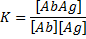 The formation constant are quite large, typically in the range of 108-1010.
The binding force are quite weak i.e. 
 Van der waal
 Electrostatic
 Hydrophobic
 But there are many binding groups. The bonds are broken that is complex dissociated by addition of:
salts
increasing pH
Temperature
 solvent polarity
These factors affect the immune system of body.
All immunoassay procedures are based on original discovery by Berson and Yalow that low concentration of antibodies to the antigens, harmones, insulin or thyroxines could be detected radiochemically by their ability to bind radiolabelled I131.
 The determination of unknown concentration of antigen then is based on the fact that radiolabelled antigen and unlabelled antigen from sample or a standard.
 In figure, the initial reaction vessel contains antibodies solution and labelled antigen and the serum sample that may contain unlabelled natural antigen.
Upon incubation, the antibody (Ab) will form an antigen-antibody immunocomplex (Ag-Ab)
In the absence of unlabelled antigen, a certain fraction of labelled antigen (Ag*) is bound as Ag*-Ab.
 But when increasing amount of unlabelled antigen (Ag) are added, the limited binding sites of antibody are progressively saturated and the antibody can bind less of the radiolabelled antigen.
 From incubation bound antigen are separated from unbound that is free antigen and labelled portion.
 Radioactivity, fluoroscence, etc of either or both phase is measured to determine the percent bind of labelled antigen.
THANKS